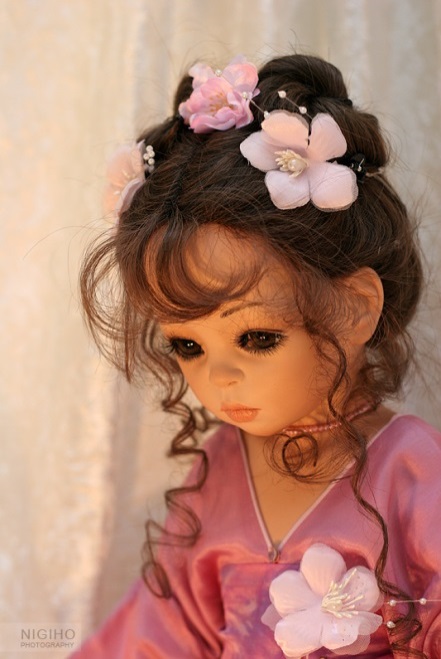 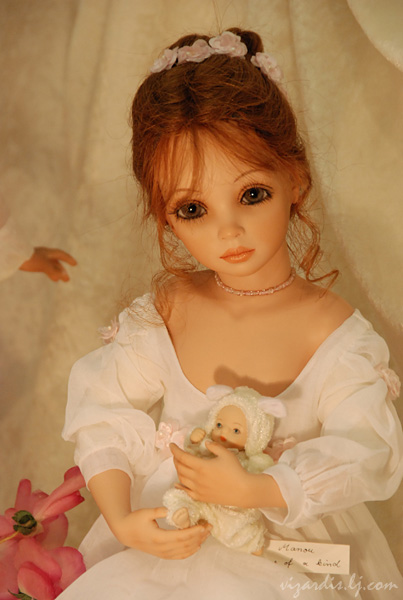 Реализация системно-деятельностного подхода с детьми среднего дошкольного возрастаТема: “История кукол”
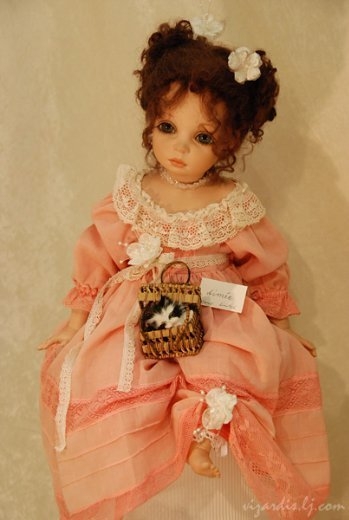 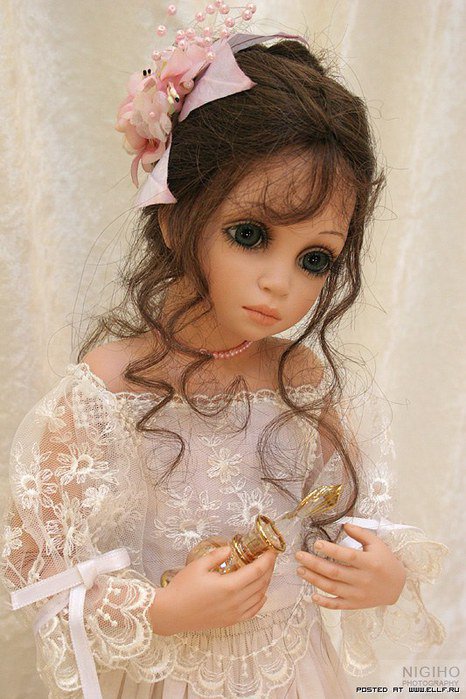 ГБДОУ№36 
Пушкинского района Санкт-Петербурга
Разработали:
Остроуомва М.В-воспитатель
Захарова Л.П-воспитатель
Цель:
Пробудить интерес к истории возникновения кукол
Задачи:
Познакомить детей с куклами, привлекая внимание к истории народной куклы
Изучить виды кукол
Изучить технологию изготовления народной куклы
Воспитывать интерес к возникновению куклы
“Кукла-подобие человека, животного, сделанная из какого-нибудь материала, для забавы детей или театральных” представлений
 (Словарь Д.Н.Ушакова)
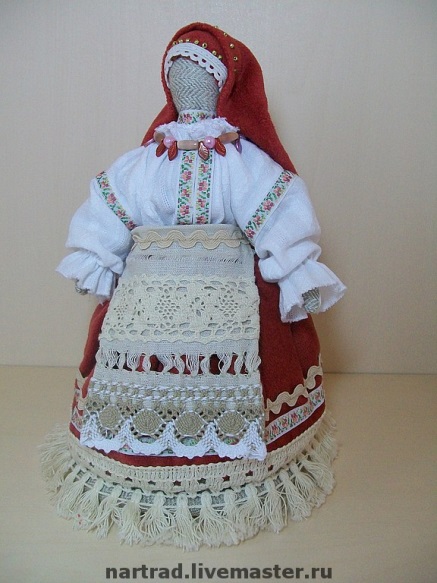 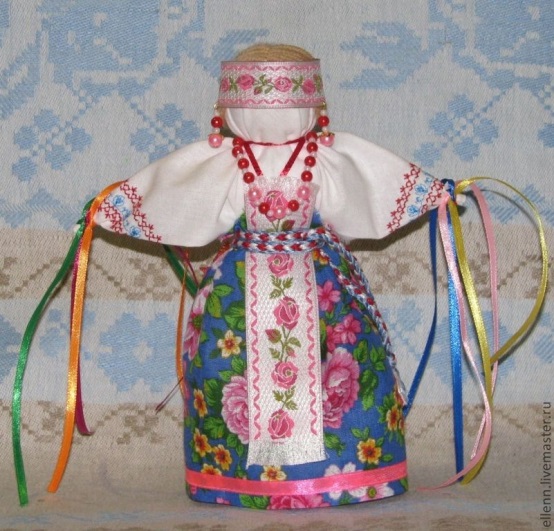 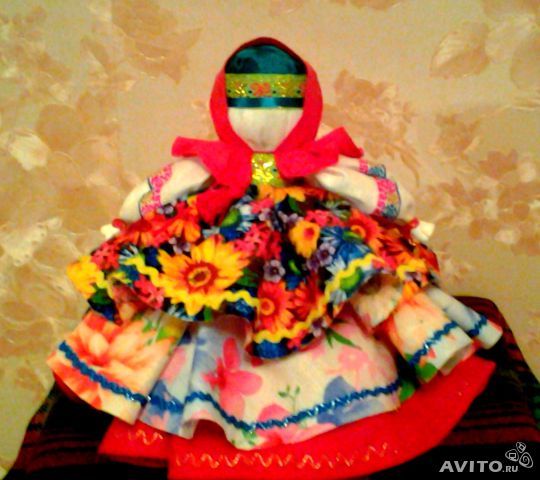 Проблема
Дети находят в группе волшебную коробочку. В: Что же может в ней быть? (ответы детей)
Дети достают из коробочки самодельную куклу. 
Д: Почему кукла такая необычная, без лица, сделана из ткани?  
В: Давайте узнаем как появилась эта кукла? Хотите поехать в музей «Дом куклы»?
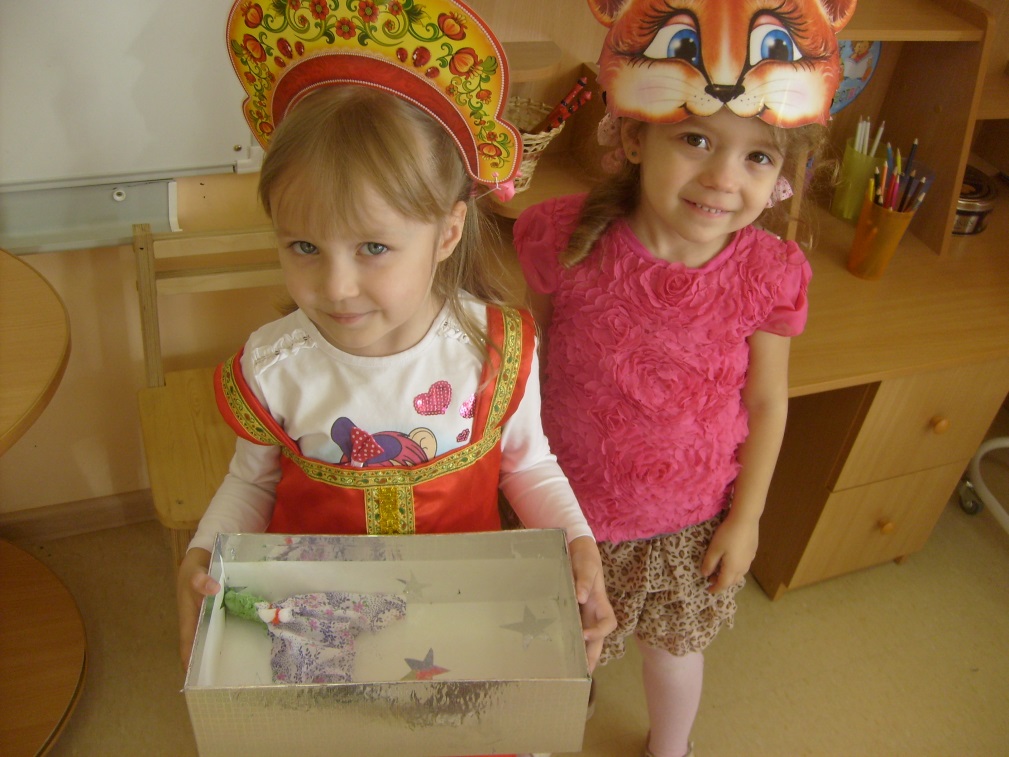 Взаимодействие с родителями
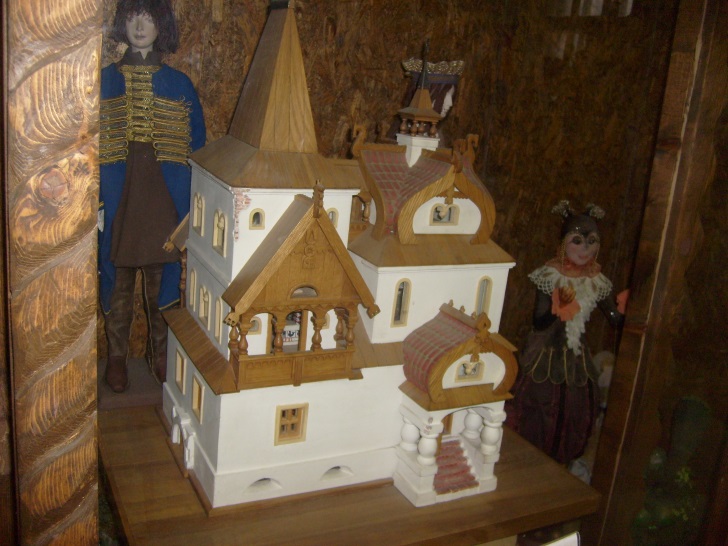 Экскурсия в « Дом куклы»
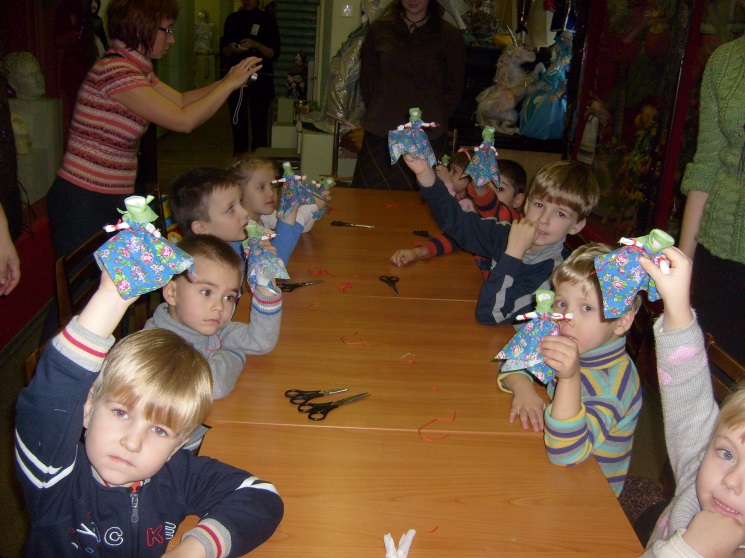 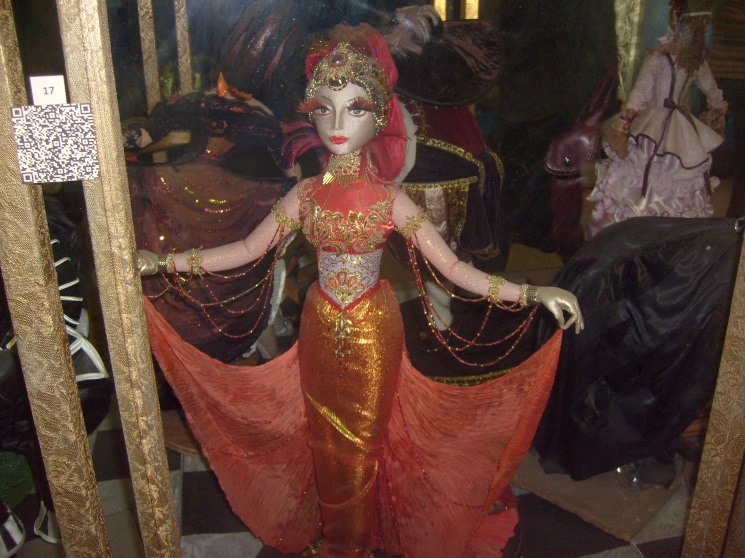 1 день: понедельник. НОД. Познание. Беседа на тему «Русские тряпичные куклы»
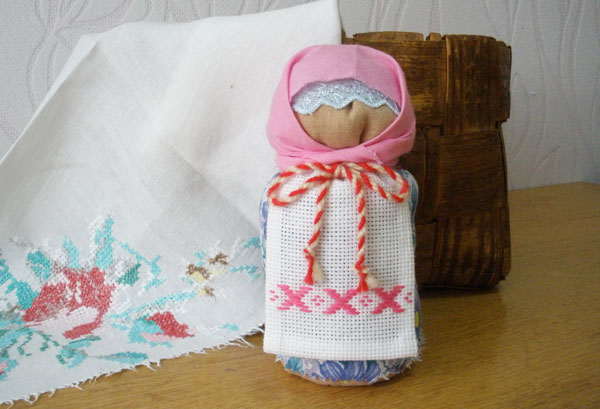 1 день:понедельник. НОД. Изобразительная деятельность
Лепка «Угощение для кукол»
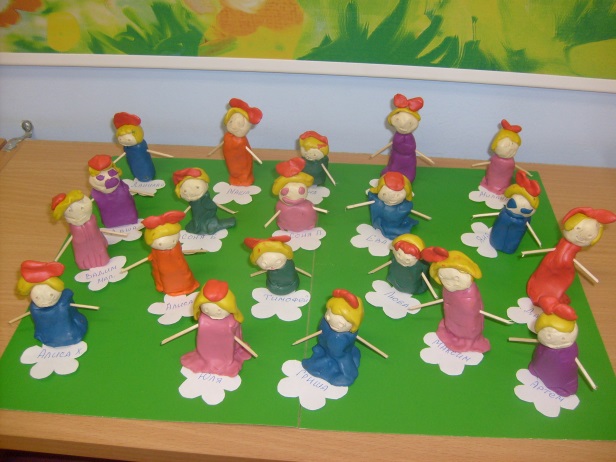 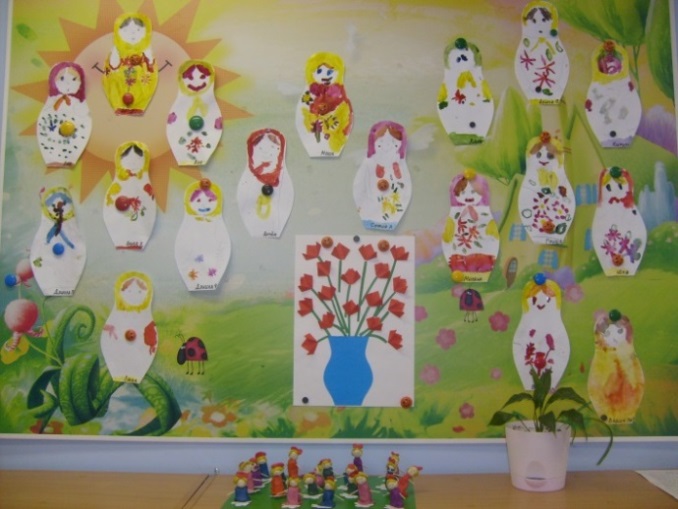 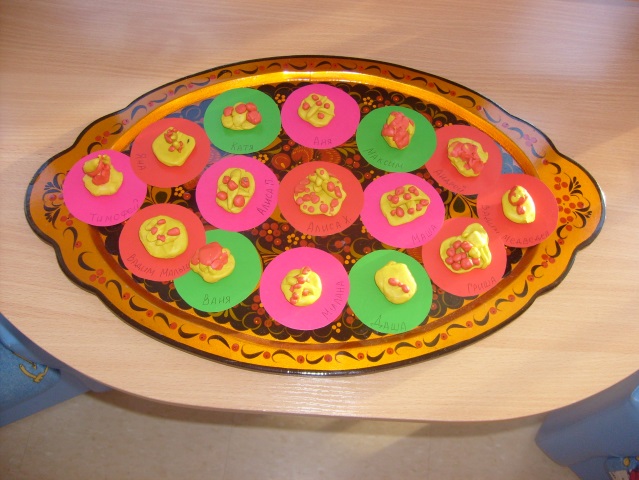 1 день: понедельник. 2-я половина дня. НОД. Двигательная деятельность. Физическое развитие
Подвижная игра «Море волнуется»
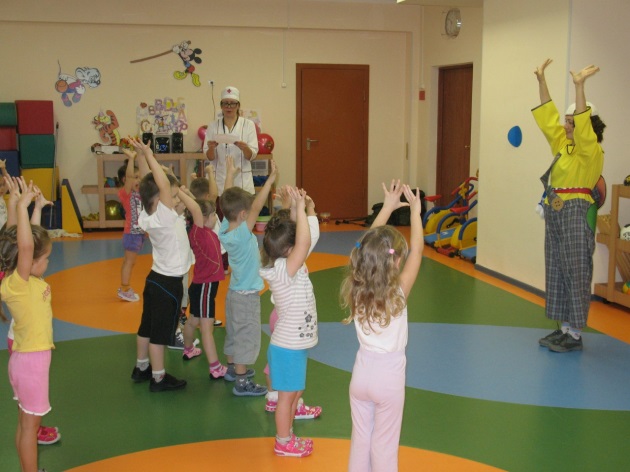 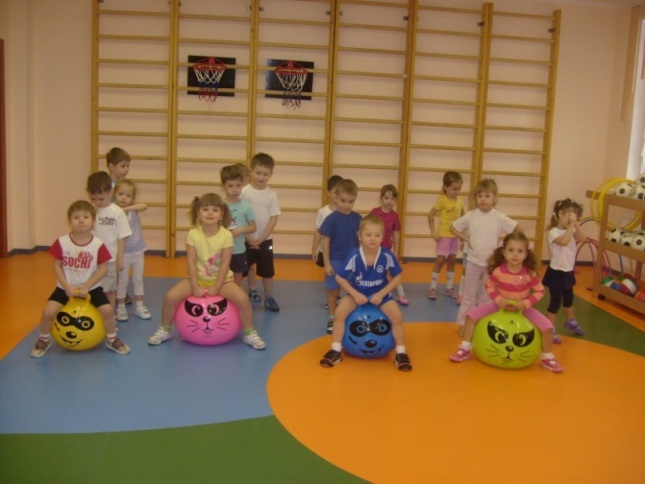 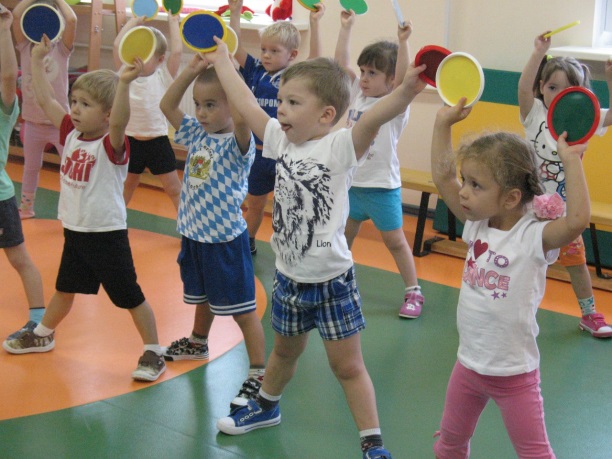 1 день:понедельник. 2 половина дня. Свободная самостоятельная деятельность
Сюжетно-ролевая игры
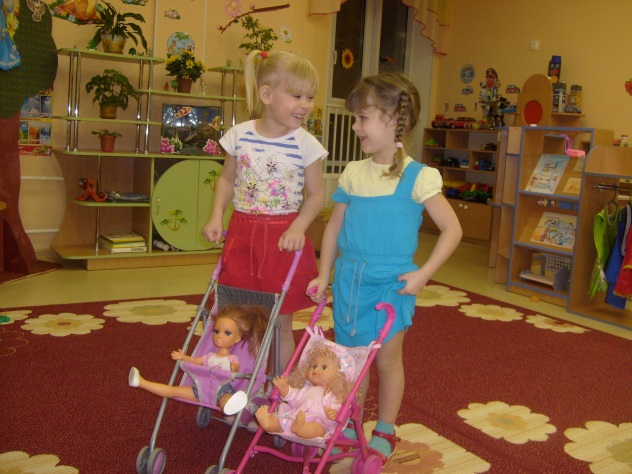 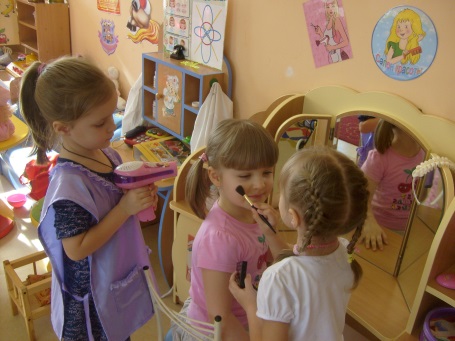 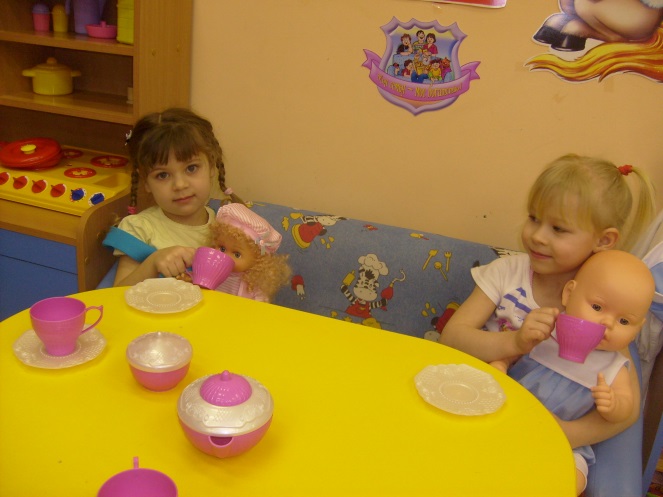 2 день:вторник. Образовательная деятельность в ходе режимных моментов.
Рассматривание иллюстраций в русских народных сказках
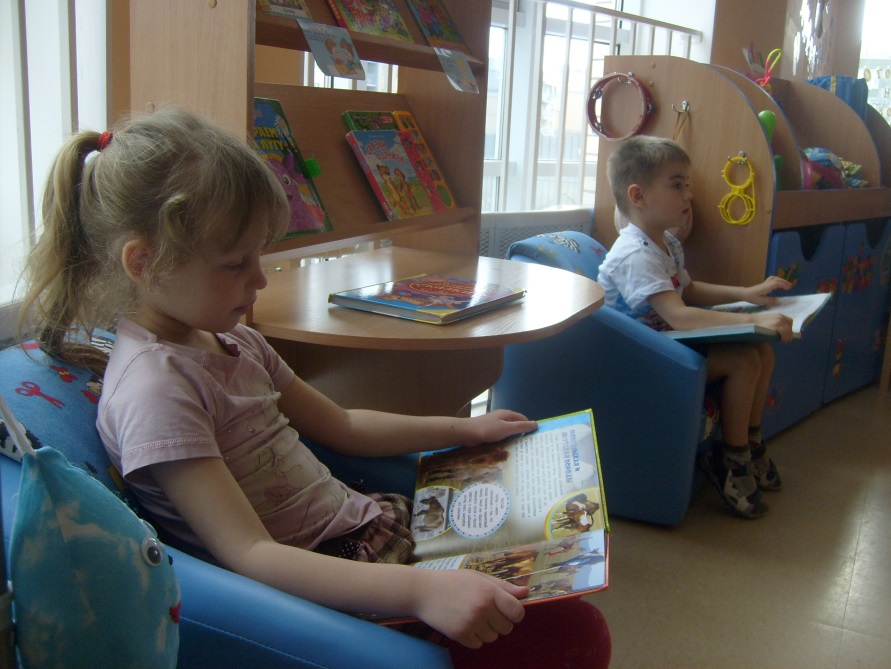 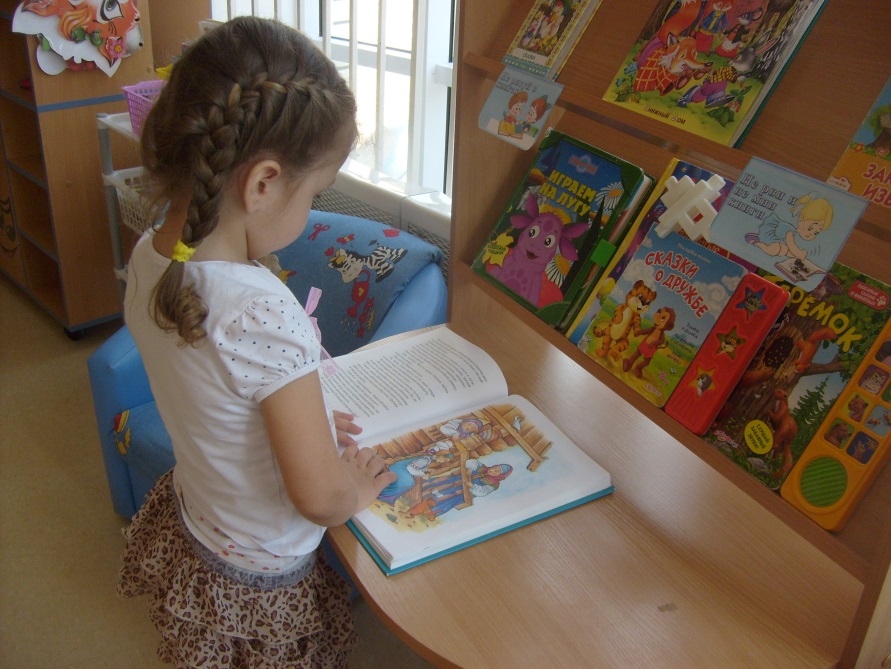